Najważniejsze kwestie dotyczące początkowego etapu wdrażania FEDS 2021-2027
Wrocław, 3.02.2023 r.
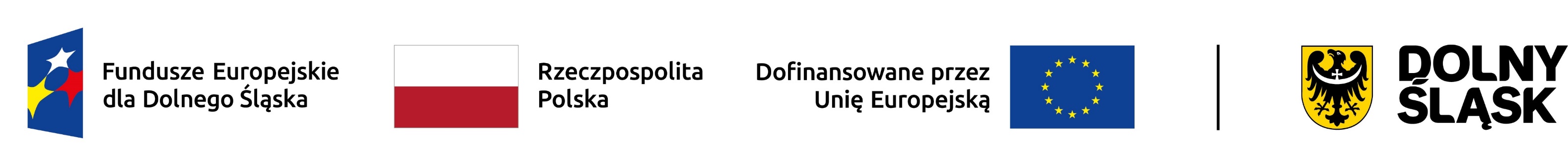 Cele finansowe FEDS 2021-2027 – zasada n+3
Instytucje FEDS 2021-2027 – podział na cele, osie, działania (1)
Instytucje FEDS 2021-2027 – podział na cele, osie, działania (2)
Instytucje FEDS 2021-2027 – podział na cele, osie, działania (3)
Instytucje FEDS 2021-2027 – podział na cele, osie, działania (4)
Instytucje FEDS 2021-2027 – podział na cele, osie, działania (5)
Przed ogłoszeniem pierwszych naborów… – przygotowania
Skład Komitetu Monitorującego FEDS 2021-2027 jest już znany
pierwsze posiedzenie KM FEDS odbędzie się 27 lutego 2023 r.;
Komitet zatwierdzi wtedy pierwsze kryteria do naborów FEDS 2021-2027.
Na koniec lutego planowane jest udostępnienie e-SZOP i projektu harmonogramu naborów na najbliższy rok:
w e-SZOP (= ogólnokrajowy, wspólny dla wszystkich programów system elektroniczny) – ze względu na jego ograniczenia techniczne (liczba znaków, pola wyboru zamiast opisowych) – głównie zapisy z programu            i najważniejsze dane;
UWAGA: specyficzne warunki konkursów będą odzwierciedlone               w kryteriach wyboru projektów/ regulaminach.
Generatory wniosków o dofinansowanie oraz system do rozliczania CST = ogólnokrajowy, wspólny dla wszystkich programów system elektroniczny, przygotowany na poziomie krajowym;
8
Przed ogłoszeniem pierwszych naborów… – ograniczenia
Nadal nie jest zatwierdzona część wytycznych horyzontalnych, niezbędnych do opracowania regulaminów naborów (np. Wytyczne dotyczące zagadnień związanych z przygotowaniem projektów inwestycyjnych, w tym hybrydowych na lata 2021-2027, Wytyczne w zakresie EFS+);

Ustalenie ostatecznej kwoty budżetu państwa przeznaczonej na dofinansowanie projektów w ramach FEDS – konieczny aneks do Kontraktu Programowego (procedura aneksowania w toku)

Nadal nie zostały zatwierdzone wszystkie rozporządzenia krajowe stanowiące podstawę  do udzielania pomocy publicznej (np. pomoc na kulturę i zachowanie dziedzictwa kulturowego, regionalna pomoc inwestycyjna w ramach FST).
9
Harmonogram naborów skierowanych do JST – 2023 r. (projekt)
Zakres – e-usługi
Harmonogram naborów skierowanych do JST – 2023 r. Zakres – termomodernizacja budynków publicznych
Harmonogram naborów skierowanych do JST - 2023 r. 
Zakres – termomodernizacja budynków mieszkalnych
Harmonogram naborów skierowanych do JST - 2023 r.
Zakres – środowisko
Harmonogram naborów skierowanych do JST – 2023 r. 
Zakres – środowisko
Harmonogram naborów skierowanych do JST – 2023 r. 
Zakres – rozwój turystyki
Harmonogram naborów skierowanych do JST – 2023 r. 
Zakres – rozwój turystyki
Harmonogram naborów skierowanych do JST – 2023 r. 
Zakres – włączenie społeczne
Harmonogram naborów skierowanych do JST – 2023 r. 
Zakres – edukacja
Harmonogram naborów skierowanych do JST – 2023 r. 
Zakres – edukacja
Harmonogram naborów skierowanych do JST – 2023 r. 
Zakres – rynek pracy
Instrumenty finansowe w FEDS 2021-2027
trzy nabory dotyczące wyboru projektów IF – ogłoszenie planowane na lipiec 2023 r.;

planowany termin uruchomienia instrumentów finansowych na rynku (dla ostatecznych odbiorców wsparcia): I kwartał 2024 r.;

zasady udzielania wsparcia na poziomie ostatecznych odbiorców zostaną określone w Strategii inwestycyjnej dla instrumentów finansowych FEDS 2021-2027.
Instrumenty finansowe w FEDS 2021-2027
Instrumenty finansowe w FEDS 2021-2027 -                        IF na efektywność energetyczną (działanie 2.3) -           zakres wsparcia
kompleksowa modernizacja energetyczna budynków publicznych (tj. budynków JST, jednostek organizacyjnych JST oraz NGO, jeśli realizują cele publiczne; budynki zamieszkania zbiorowego spełniające te warunki również traktowane są jako publiczne);
kompleksowa modernizacja energetyczna budynków mieszkalnych wielorodzinnych (za wyjątkiem budynków stanowiących własność Skarbu Państwa);
modernizacja energetyczna oświetlenia ulicznego jako odrębny projekt (wsparcie gmin, przedsiębiorców świadczących usługi oświetlenia ulic);
Instrumenty finansowe w FEDS 2021-2027
 - IF na OZE (działanie 2.5) – zakres wsparcia
budowa i rozbudowa instalacji wytwarzających energię elektryczną i/lub cieplną z odnawialnych źródeł energii (JST, klastry i spółdzielnie energetyczne, MŚP);

budowa magazynów energii na potrzeby źródeł OZE (już istniejących lub finansowanych z innych środków), w tym magazynów, w których elementem może być budowa infrastruktury ładowania pojazdów elektrycznych zapewniającej niedyskryminacyjny dostęp dla wszystkich użytkowników; 

montaż instalacji do produkcji energii elektrycznej (mikroinstalacje) i/lub cieplnej, także z magazynami energii (wraz z podłączeniem tych źródeł do sieci dystrybucyjnej) w zakresie jednorodzinnych i wielorodzinnych budynków mieszkalnych oraz budynków publicznych
Pozostałe przykładowe nabory w 2023 r.
infrastruktura badawcza publicznych jednostek naukowych;

wsparcie dla MŚP (projekty badawcze MŚP, „zielone inwestycje”                    i efektywność energetyczna MŚP, wzrost konkurencyjności MŚP);

infrastruktura drogowa (obwodnice miast);

infrastruktura kolejowa i tabor kolejowy;

infrastruktura wojewódzkich placówek ochrony zdrowia w zakresie opieki psychiatrycznej; 

infrastruktura wojewódzkich instytucji kultury.
Warto pamiętać – istotne zmiany w stosunku do RPO WD 2014-2020
zmiany w przygotowaniu projektów wynikające z Wytycznych dotyczących zagadnień związanych z przygotowaniem projektów inwestycyjnych, w tym hybrydowych na lata 2021-2027: 

brak wymogu analiz finansowych dla projektów do 40 mln PLN; 
brak luki finansowej.
Warto pamiętać – istotne zmiany w stosunku do RPO WD 2014-2020
zmiana w podejściu do kwalifikowalności podatku VAT – VAT jest w całości niekwalifikowalny w następujących projektach: 
częściowo lub całościowo objętych pomocą publiczną i/lub pomocą de minimis, niezależnie od łącznego kosztu (wartości ogółem) projektu;
których łączny koszt wynosi co najmniej 5 mln EUR (włączając VAT), chyba że brak jest prawnej możliwości odzyskania całego naliczonego podatku VAT zgodnie z przepisami prawa krajowego;
których łączny koszt wynosi co najmniej 5 mln EUR (włączając VAT), jeżeli podlega on odliczeniu częściowemu na podstawie art. 86 ust. 2a/art. 90 ust. 2 ustawy z dnia 11 marca 2004 r. o podatku od towarów i usług;
realizowanych przez państwowe jednostki budżetowe.
Warto pamiętać – istotne zmiany w stosunku do RPO WD 2014-2020
możliwość rozliczania, w wybranych naborach EFRR i FST, kosztów pośrednich stawką ryczałtową 7%

projekty współfinansowane ze środków FEDS 2021-2027 nie mogą być realizowane przez jednostki samorządu terytorialnego (lub podmioty przez nie kontrolowane lub od nich zależne), które na mocy uchwały ogłosiły się strefami wolnymi od tzw. ideologii LGBTQ+ [projekt]: 

weryfikacja  tego faktu będzie się odbywała poprzez sprawdzenie, czy dany podmiot znajduje się na liście Rzecznika Praw Obywatelskich  dostępnej na stronie: https://bip.brpo.gov.pl/pl/content/rpo-uchwaly-anty-lgbt-samorzady-odpowiedzi

projekty powinny w miarę możliwości realizować idee Nowego Europejskiego Bauhausu (zrównoważony rozwój – estetyka – włączenie)
Warto pamiętać – istotne zmiany w stosunku do RPO WD 2014-2020
wymóg dołączania do dokumentacji projektowej kosztorysów inwestorskich/zestawień kupowanego sprzętu/wyposażenia; 

realizacja projektów unijnych zgodnie z zasadą „nie czyń poważnych szkód” (DNSH);

kwestie techniczne – „cyfryzacja” składania wniosków do FEDS 2021-2027: 
wnioski o dofinansowanie składane wyłącznie za pośrednictwem systemu teleinformatycznego – brak możliwości złożenia wniosku   w inny sposób, w tym w postaci papierowej!
wymóg podpisu kwalifikowanego!
Urząd Marszałkowski Województwa DolnośląskiegoDepartament Funduszy Europejskichul. Mazowiecka 17 50-411 Wrocławwww.umwd.dolnyslask.pl
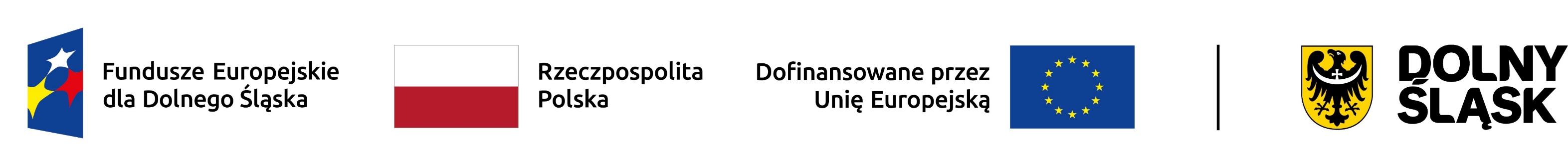